Situace v Československu mezi lety 1945-1948
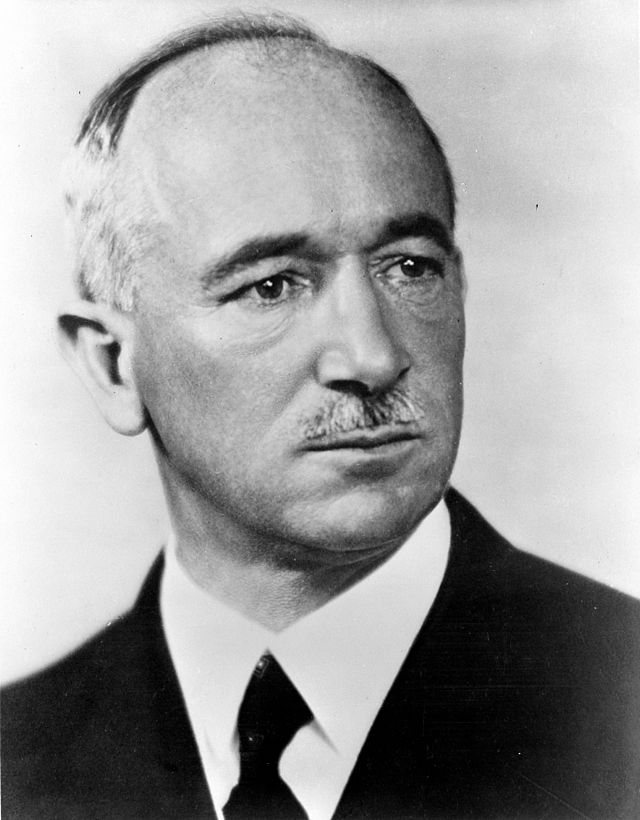 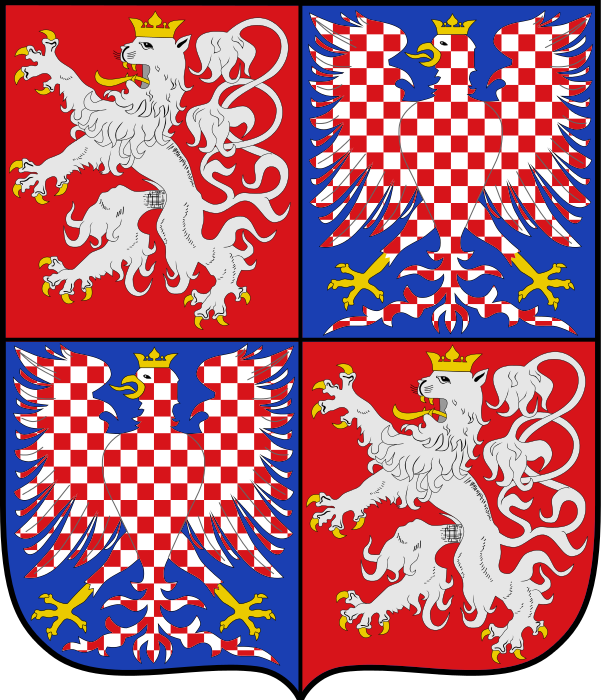 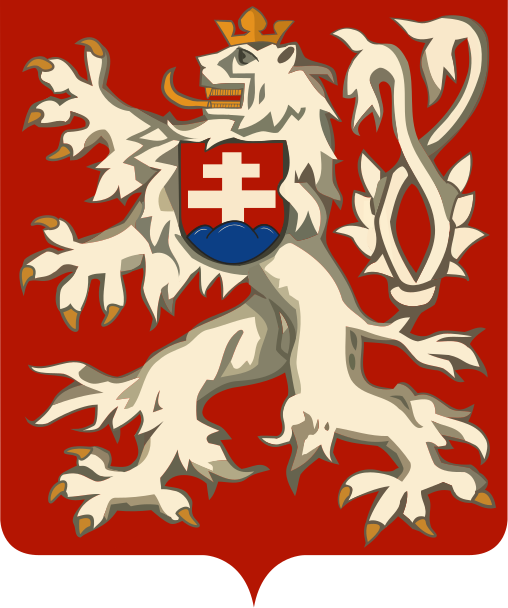 Dvě století střední Evropy
V. Knejflová
Témata
Košický vládní program
Lidová demokracie a politická situace v Československu
Dekrety prezidenta republiky, „Benešovy dekrety“
Vysidlování Němců
Brněnský pochod smrti
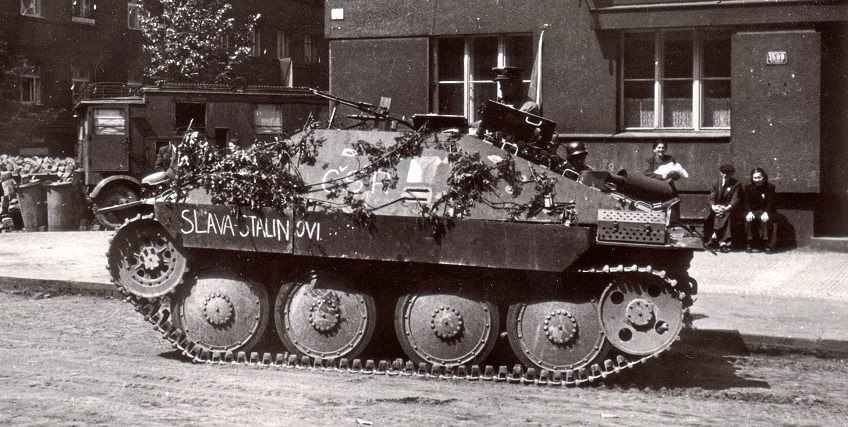 Proč stojí za to se danou problematikou zabývat?
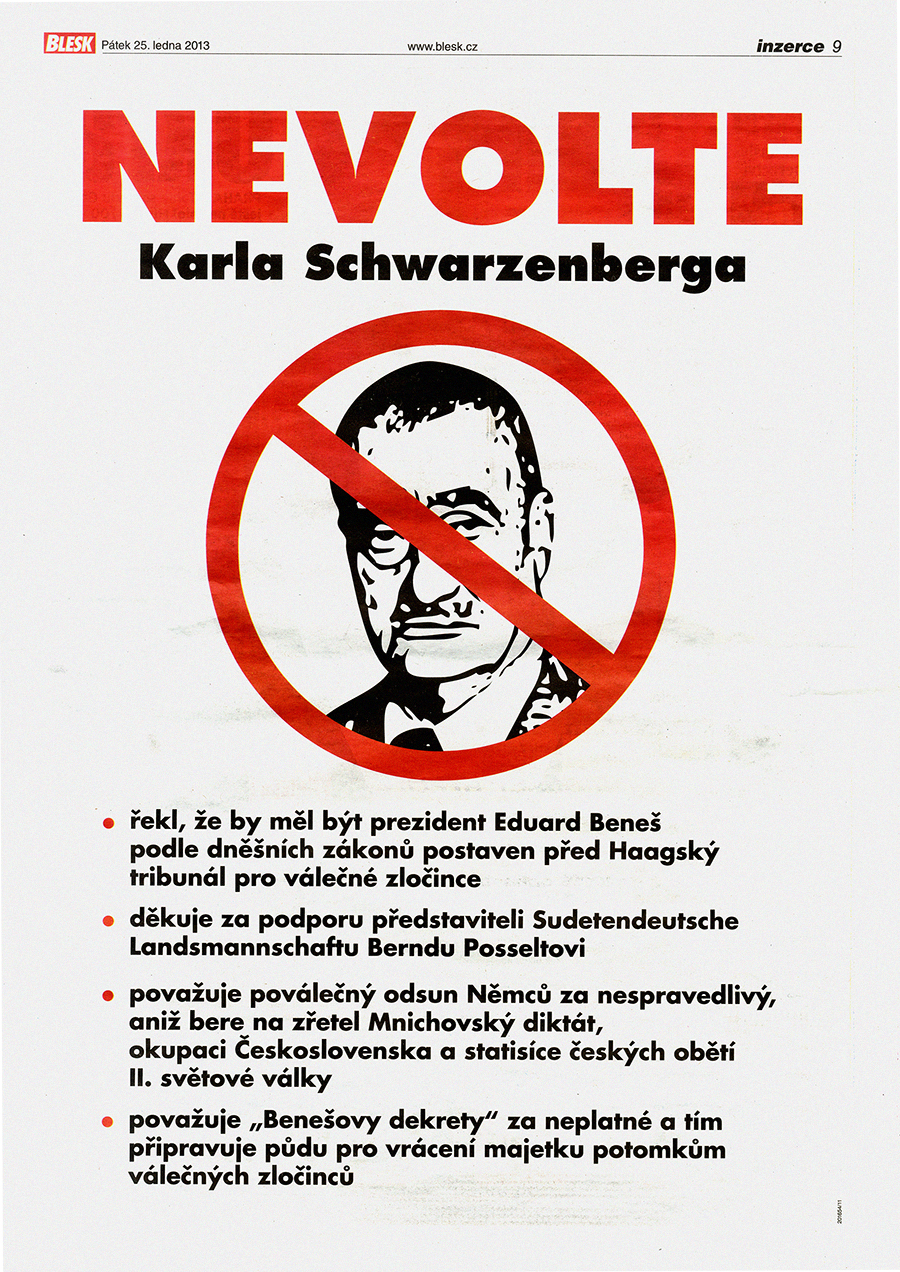 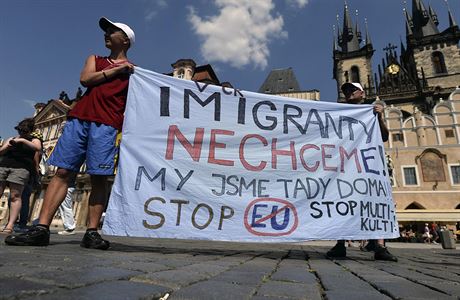 Košický vládní program
Dokument, který určil orientaci ČSR na východ.
Výsledek dohody londýnského exilu (Edvard Beneš) a moskevského exilu (Klement Gottwald).
Prosinec 1943 – Beneš podepisuje sovětsko-českou dohodu o přátelství.
Vznikly dva dokumenty – Košická dohoda stran Národní fronty (4. 4. 1945) a Košický program prvé vlády republiky (5. 4. 1945).
Cíle:
Konfiskace majetku Němců, Maďarů a kolaborantů.
Rovnoprávnost Čechů a Slováků.
Vděčnost SSSR.
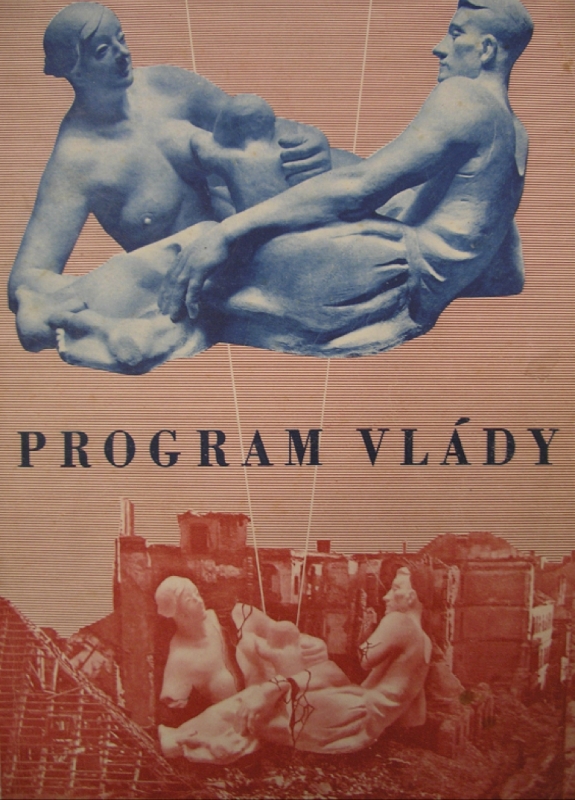 Politické rozpoložení
Národní fronta – ujala se moci, neexistence opozice.
Strany, které obnovily svou činnost:
Československá strana národně socialistická
Československá strana lidová
Československá sociálně demokratická strana dělnická 
Komunistická strana Československa
Demokratická strana Slovenska 
Komunistická strana Slovenska
Strany, které neobnovily svou činnost
Agrární
Živnostenská
A další pravicové strany
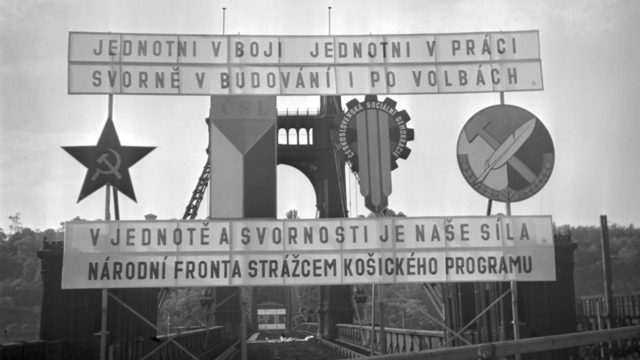 Osobnosti
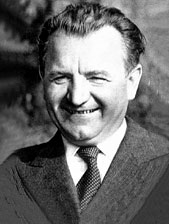 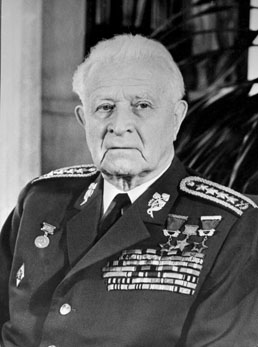 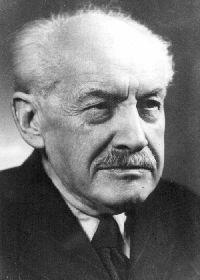 Zdeněk Fierlinger
1945-1946
Předseda vlády
Klement Gottwald
1946-1948 
Předseda vlády
Ludvík Svoboda
1945-1950
Ministr národní obrany
Zdeněk Nejedlý 
1945-1946
Ministr školství
Postupimská konference červenec – srpen 1945
Dekrety prezidenta republiky „Benešovy dekrety“
143 dekretů 
Zabývaly se:
Znárodňováním.
Konfiskací majetku Němců, Maďarů a kolaborantů.
Politickým, ústavním a hospodářským vývojem ČSR.
Potrestáním nacistických zločinců, zrádců a jejich pomahačů – retribuční dekret. 
Státním občanstvím osob maďarské a německé národnosti.
Odsun
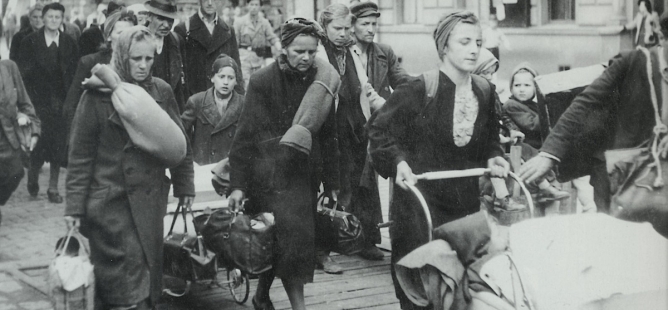 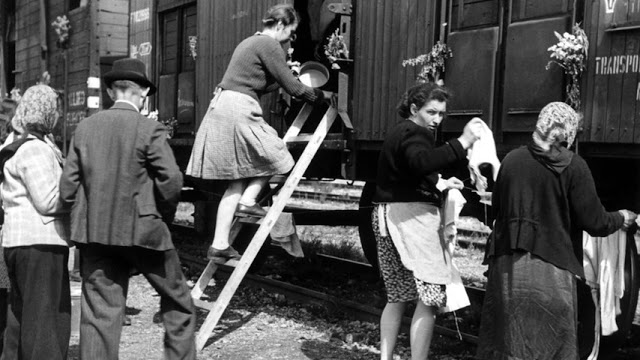 Zdroje
Jiří Malíř and Pavel Marek, Politické strany: vývoj politických stran a hnutí v českých zemích a Československu 1861-2004 (Brno: Doplněk, 2005).
Vladimír Liška, Causa Edvard Beneš (Olomouc: Fontána, 2005).
Emanuel Mandler, Benešovy dekrety: proč vznikaly a co jsou (Praha: Libiri, 2002).
Tomáš Staněk, Odsun Němců z Československa 1945-1947 (Praha: Academia, 1991).
Hynek Fajmon et al., eds., Konec soužití Čechů a Němců v Československu: Sborník k 60. výročí ukončení II. světové války (Brno: Centrum pro studium demokracie a kultury, 2005).
“Definition of 'people's democracy',” Collins, Pioneers in dictionary publishing since 1819, accessed February 26, 2018, https://www.collinsdictionary.com/dictionary/english/peoples-democracy.
Matthew Day, “Czech Election Candidate Questions Post-war Expulsion of Germans,“ The Telegraph, January 22, 2013, http://www.telegraph.co.uk/news/worldnews/europe/czechrepublic/9818353/Czech-election-candidate-questions-post-war-expulsion-of-Germans.html. 
Chad Bryant, “Either German or Czech: Fixing Nationality in Bohemia and Moravia, 1939-1946,” Slavic Review 61, no. 4 (Winter 2002).
Miroslav Bernášek, “Czechoslovak Planning 1945-48,” Soviet Studies 22, no. 1 (July 1970).
Jiří Sovadina, “Košický vládní program (5.4. 1945),“ Moderní-Dějiny, February 10, 2012, http://www.moderni-dejiny.cz/clanek/kosicky-vladni-program-5-4-1945/. 
MacAlister Brown, “The Diplomacy of Bitterness: Genesis of the Potsdam Decision to Expel Germans from Czechoslovakia,“ The Western Political Quarterly 11, no. 3 (September 1958).
Zdroje obrázků
http://www.wikiwand.com/en/Edvard_Bene%C5%A1
https://cs.wikipedia.org/wiki/St%C3%A1tn%C3%AD_znak_Protektor%C3%A1tu_%C4%8Cechy_a_Morava#/media/File:Greater_arms_of_Bohemia_and_Moravia_(1939-1945).svg
https://cs.wikipedia.org/wiki/T%C5%99et%C3%AD_%C4%8Ceskoslovensk%C3%A1_republika#/media/File:Lesser_coat_of_arms_of_Czechoslovakia.svg
http://www.moderni-dejiny.cz/clanek/kosicky-vladni-program-5-4-1945/
https://www.lidovky.cz/foto.aspx?foto1=ELE6a1469_kalendzdenkvltavsk1.jpg
http://manipulatori.cz/milos-zeman-prekroutil-nazor-karla-schwarzenberga-odsun-sudetskych-nemcu-aneb-se-dostal-hrad/
https://www.lidovky.cz/dalsi-demonstrace-v-praze-o-migraci-duq-/video.aspx?c=A150808_214044_ln-video_ELE
https://nazory.aktualne.cz/komentare/nebezpecna-naivita-demokratu-proc-pan-soucek-a-pan-steinhard/r~656ad254226d11e6a3e5002590604f2e/?redirected=1519860839
https://cs.wikipedia.org/wiki/Zden%C4%9Bk_Fierlinger
http://www.svornost.com/20-zari-zemrel-ceskoslovensky-general-a-prezident-ludvik-svoboda-1979/
http://slovnikceskeliteratury.cz/showContent.jsp?docId=521
https://www.hrad.cz/cs/prezident-cr/prezidenti-v-minulosti/klement-gottwald
https://brno.idnes.cz/penize-a-zlato-odevzdat-kricel-cetnik-pri-odsunu-nemcu-z-brna-pred-65-lety-1o9-/brno-zpravy.aspx?c=A100601_1394208_brno-zpravy_dmk
http://www.moderni-dejiny.cz/clanek/pomery-v-internacnich-taborech-pro-nemce-v-lete-1945-z-korespondence-premysla-pittera/
https://en.wikipedia.org/wiki/Expulsion_of_Germans_from_Czechoslovakia
http://uncensoredhistory.blogspot.cz/2012/12/killing-expulsion-germans-czechoslovakia-ww2.html